Loops In Python: Part 1
In this section of notes you will learn how to rerun parts of your program without duplicating instructions.
Python loops: For-loop, While loop
High level categories of loop: pre-test, post-test
Sentinel controlled loops
Repetition: Computer View
Continuing a process as long as a certain condition has been met.
Ask for age as long as the answer is negative (outside allowable range)
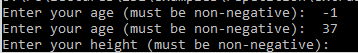 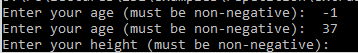 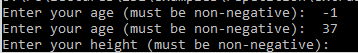 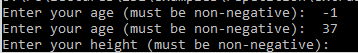 Looping/Repetition
How to get the program or portions of the program to automatically re-run 
Without duplicating the instructions
Example: you need to calculate tax for multiple people
Ask for income
Loop: allows you to repeat the same tasks over and over again
Calculate deductions
Display amounts
How To Determine If Loops Can Be Applied
Something needs to occur multiple times (generally it will repeat itself as long as it’s true some condition has been met).
Example 1 (re-run an entire program):
Pseudo code (code like format)
Flowchart
N
While the player wants to play
     Run the game again
End while
Play again?
Y
Run game again
END GAME
N
…rest of program
How To Determine If Loops Can Be Applied (2)
Example 2 (re-running specific parts of the program)
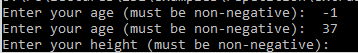 Flowchart
Pseudo code
Invalid input?
While input is invalid
     Prompt user for input
End while
Ask for input again
Y
Basic Structure Of Loops
Whether or not a part of a program repeats is determined by a loop control (typically the control is just a variable).
Initialize the control to the starting value
e.g. i = 1
Executing the body of the loop (the part to be repeated)
	e.g. print(i)

Update the value of the control
	e.g. i = 1 + 1


Somewhere (‘top’ of the loop): Testing the control against a stopping condition (Boolean expression)
e.g. while (i <= 10):

Without this test the loop will never end (endless loop)
Loops In Python
for
Python: can be used when the program can step through ‘iterate’ through a sequence.
E.g. 1: count through a numerical sequence (1, 2, 3…)
E.g. 2: the sequence of characters in a string
E.g. 3: the sequence of lines in a file.
Strength of python: 
With most other languages for-loops can only count through a numerical sequence (5, 25, 125…). Often reference to as “counting loops”.
With python for-loops they can not only count through (iterate) a sequence but also iterate through other things as well e.g. read in lines in a text file
Drawback of python: Python for-loops can only count through a sequence using addition or subtraction.
While
The most flexible (powerful) type of loop.
It can be used almost any time repetition is needed.
Situations when it can’t be used won’t come up in this class (when back tracing during ‘recursion’ is needed).
The While Loop
This type of loop can be used if it’s not known in advance how many times that the loop will repeat (most powerful type of loop, any other type of loop can be simulated with a while loop).
It can repeat so long as some arbitrary condition Boolean condition is true.
Format:
        (Simple condition)
  while (Boolean expression):
       body 

   (Compound condition)
   while ((Boolean expression) Boolean operator (Boolean expression)):
        body
The While Loop (2)
Program name: 1while1_counting_up.py
Learning objective: a simple counting loop stepping through a sequence (1 - 3) 


  i = 1
  while (i <= 3): 
       print("i =", i)
       i = i + 1
  print("Done!")
1) Initialize control
2) Check condition
3) Execute body
4) Update control
The While Loop (2)
Program name: 1while1_counting_up.py
Learning objective: a simple counting loop stepping through a sequence (1 - 3) 


  i = 1
  while (i <= 3): 
       print("i =", i)
       i = i + 1
  print("Done!")
Countdown Loop
Program name: 2while2_counting_down.py
Learning objective: a simple counting loop stepping down through a sequence (3 - 1) 

i = 3
while (i >= 1):
    print("i =", i)
    i = i - 1
print("Done!")
Common Mistakes: While Loops
Forgetting to include the basic parts of a loop.
Updating the control
 i = 1
 while(i <= 4): 
     print("i =", i)
     # i = i + 1
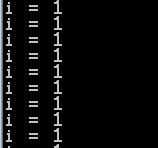 Practice Exercise #1
The following program that prompts for and displays the  user’s age.
Modifications:
As long as the user enters a negative age the program will continue prompting for age.
After a valid age has been entered then stop the prompts and display the age.

    age = int(input("Age: "))
    print(age)
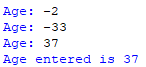 The For Loop
In Python a for-loop is used to step through a sequence e.g., count through a series of numbers or step through the lines in a file.
Syntax:
  for <name of loop control> in <something that can be iterated>:
       body
Program name: 3for1_counting_up.py
Learning objective: a simple for counting loop stepping through a sequence (1 - 3) 


for i in range (1, 4, 1):
    print("i=", i)
print("Done!")
4) Update control
1) Initialize control
2) Check condition
3) Execute body
Counting Down With A For Loop
Program name: 4for2_counting_down.py
Learning objective: a simple counting loop stepping down through a sequence (3 - 1) 

for i in range (3, 0, -1):
    print("i = ", i)
print("Done!")
For Loop: Stepping Through A Sequence Of Characters
Recall: A for-loop in Python can step through any iteratable sequence (number sequence, characters in a string, lines in a file).
Program name: 5for3_iterating_string.py
Learning objective: a for loop stepping through a sequence in a string 

activity = input("What are you doing with dog now: ")
print("We are taking the dog for a '", end="")



for ch in activity:
    print(ch + "-", end="")
print("'")
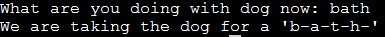 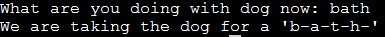 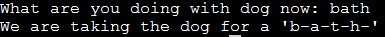 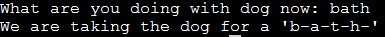 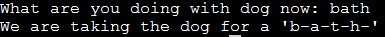 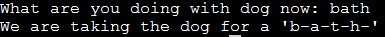 Erroneous For Loops (If There Is Time)
The logic of the loop is such that the end condition has already been reached with the start condition.
Typically occurs when the programmer has combined a loop that combines counting up with a loop that counts down.
Program name: 6for_error.py
Learning objective: a loop that never executes

for i in range (5, 0, 1):
    print("i = ",i)
print("Done!")
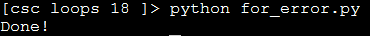 [Speaker Notes: Won’t run because the 3 argument indicates it’s counting up
Yet the start condition is greater than the end condition (can’t count ‘up’ from 5 to 0

i = 5
while (i < 0):
    print(i)
    i = i + 1
print("done")]
Loop Increments Need Not Be Limited To One
While: 7while_increment5.py
  i = 0
  while (i <= 100):
      print("i =", i)
      i = i + 5
  print("Done!")

For: 8for_increment5.py
  for i in range (0, 105, 5):
      print("i =", i)
  print("Done!")
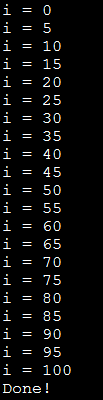 Sentinel Controlled Loops
The stopping condition for the loop occurs when the ‘sentinel’ value is reached e.g. sentinel: number less than zero (negative)
Program name: 9sentinel_sum.py
Learning objective: loops that execute until the sentinel value has been encountered.

total = 0
temp = 0
while(temp >= 0):
    temp = input ("Enter a non-negative integer (negative to end  
      sequence): ")
    temp = int(temp)
    if (temp >= 0):
        total = total + temp
print("Sum total of the series:", total)
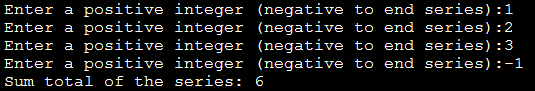 Q: What if the user just entered a single negative number?
Sentinel Controlled Loops (2)
Sentinel controlled loops are frequently used in conjunction with the error checking of input.
Example (sentinel value is one of the valid menu selections, repeat while selection is not one of these selections): 10sentinel_controlled_menu.py
selection = " "
while selection not in ("a", "A", "r",  "R", "m", "M", "q", "Q"):
    print("Menu options")
    print("(a)dd a new player to the game")
    print("(r)emove a player from the game")
    print("(m)odify player")
    print("(q)uit game")
    selection = input("Enter your selection: ")
    if selection not in ("a", "A", "r",  "R", "m", "M", "q", "Q"):
        print("Please enter one of 'a', 'r', 'm' or 'q' ")
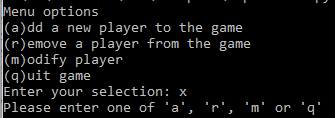 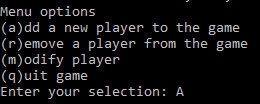 Valid option entered, loop ends
Post Test Loops
Python doesn’t happen to implement them but they are common in other languages and they can be useful for certain situations.
Recall: this is not a “python programming” course but instead it’s a course where you learn basic programming principles (e.g. input, output, variables, constants, branching, loops etc.) without being limited by a particular language.
When to use post loops: when you need a loop to always execute at least once (even if the Boolean expression evaluates to false the first time that the loop is encountered).
The guaranteed execution of 1+ times occurs because the Boolean expression is checked after the body executes.
Comparison Of Loop Types
Pre-test loops (for, while):
Evaluates the Boolean expression before executing the body.
Executes zero or more times.
E.g.
age = 12
while (age < 0):
Structure:
while (BE):
    Body
Post-test loops (nothing in python C, C++, Java has the do-while loop)
Evaluates the Boolean expression after executing the body.
Guaranteed to execute at least once.
Execute one or more times.
Structure:
do:
    Body
while (BE):
Examples Pre Vs. Post Test Loops (Java - For Illustration Only)
Pre-test
age = 0;	
System.out.print("Pre-test");             
while (age < 0) {	     
    System.out.print("Age: ");             
    age = userInput.nextInt();	
}	
System.out.println("You typed in " + age);
Post-test
age = 0;	
System.out.print("Post-test");             
do {	    
    System.out.print("Age: ");                
    age = userInput.nextInt();	
} while (age < 0);
System.out.println("You typed in " + age);
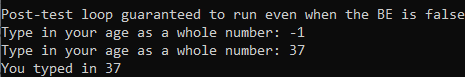 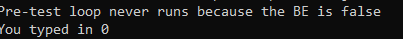 ‘Simulating’ A Post-Test Loop Using A While-Loop
‘Prime’ the loop control.
Set the variable(s) to a starting value(s) to guarantee execution at the start.
Program name: 11guaranteed_pre_test_execution.py
age = -1
while (age < 0):
    print("Type in your age as a whole number: ", end = "")
    age = int(input())
print("You typed in %d"  %age);
Recap: What Looping Constructs Are Available In Python/When To Use Them
After This Section You Should Now Know
When and why are loops used in computer programs
What is the difference between pre-test loops and post-test loops
How to trace the execution of pre-test loops
How to properly write the code for a loop in a program
What is a sentinel controlled loop and when should they be employed
Copyright Notification
“Unless otherwise indicated, all images in this presentation are  used with permission from Microsoft.”
slide 27